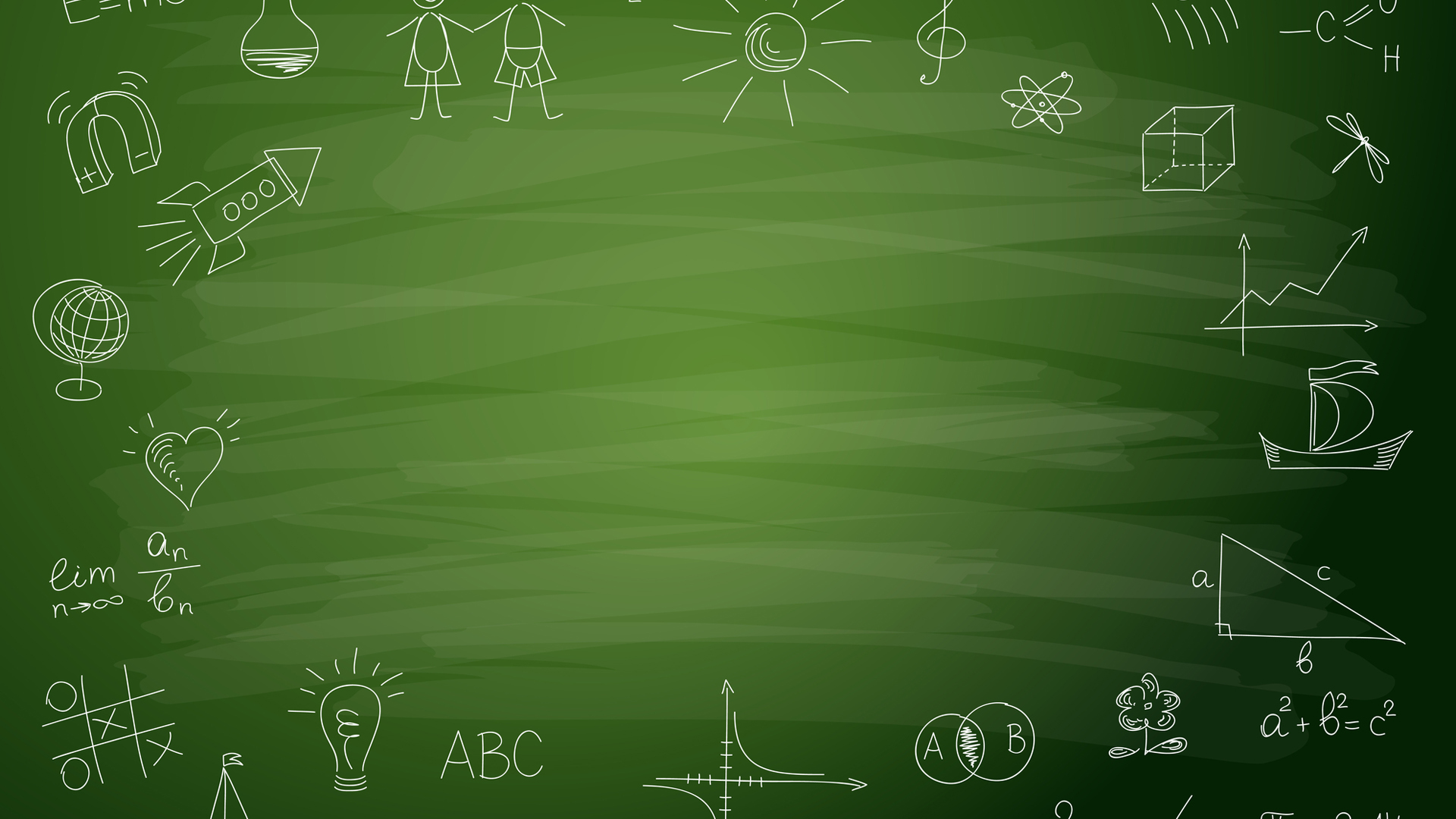 26.02.21
Классная работа.
Тема: Определение геометрической прогрессии. Формула n-го члена геометрической прогрессии.
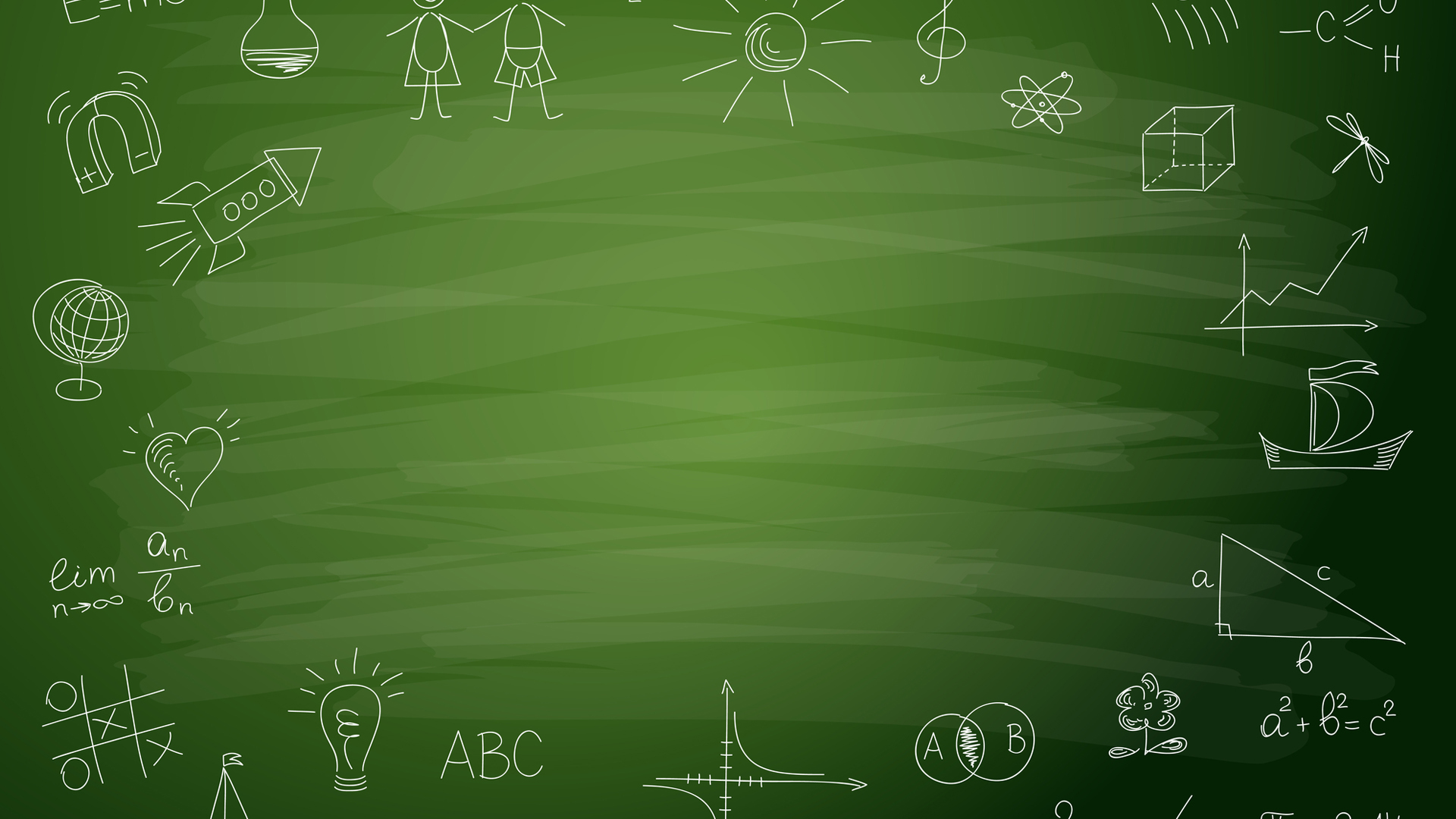 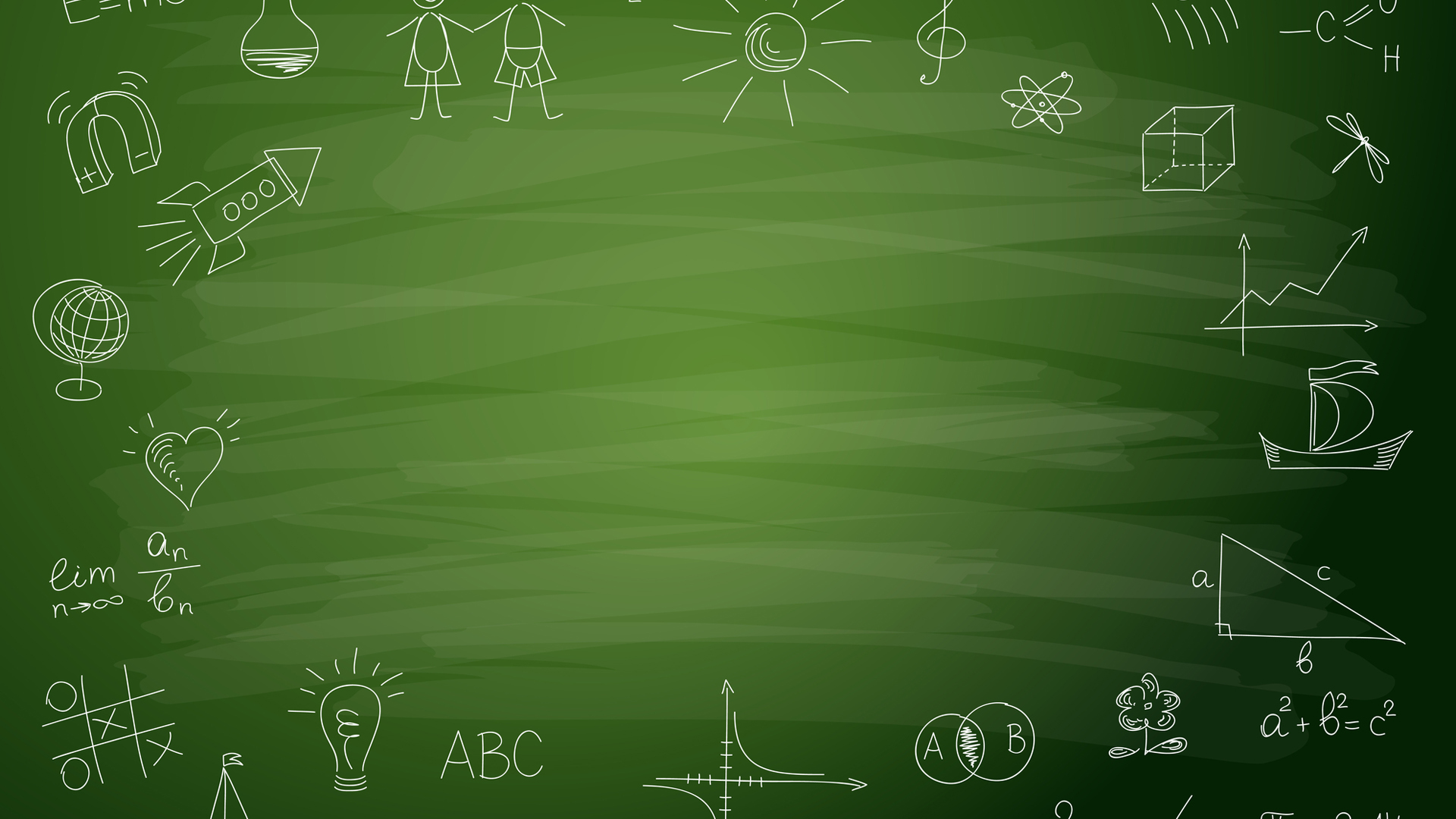 Геометрическая прогрессия – это последовательность отличных от нуля чисел, каждый член которой, начиная со второго, равен предыдущему члену, умноженному на одно и то же число.
Знаменатель геометрической прогрессии – это отношение ее любого члена, начиная со второго, к предыдущему члену.
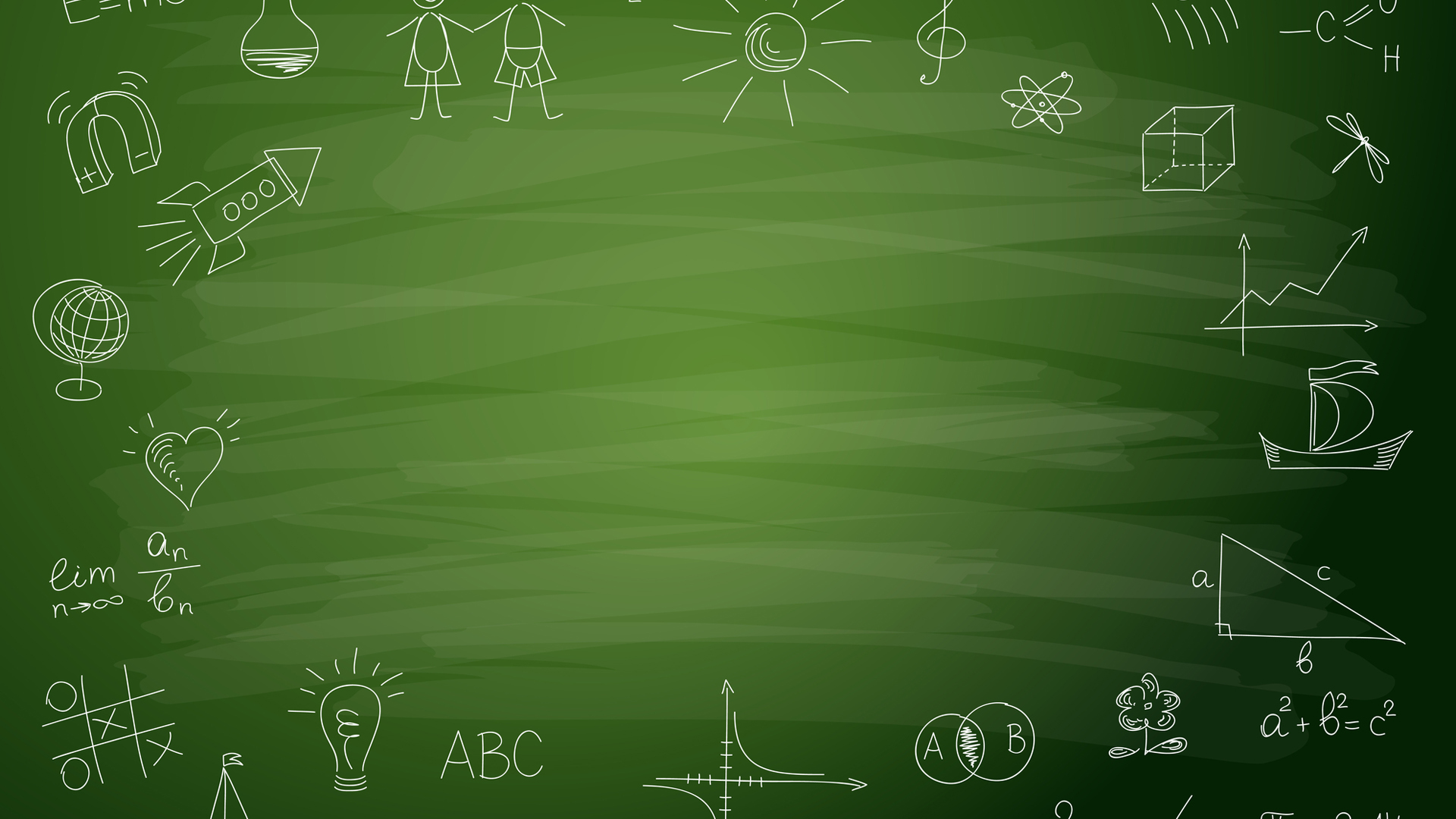 Обратное утверждение: если в последовательности чисел, отличных от нуля, квадрат каждого члена, начиная со второго, равен произведению предыдущего и последующего членов, то эта последовательность является геометрической прогрессией.
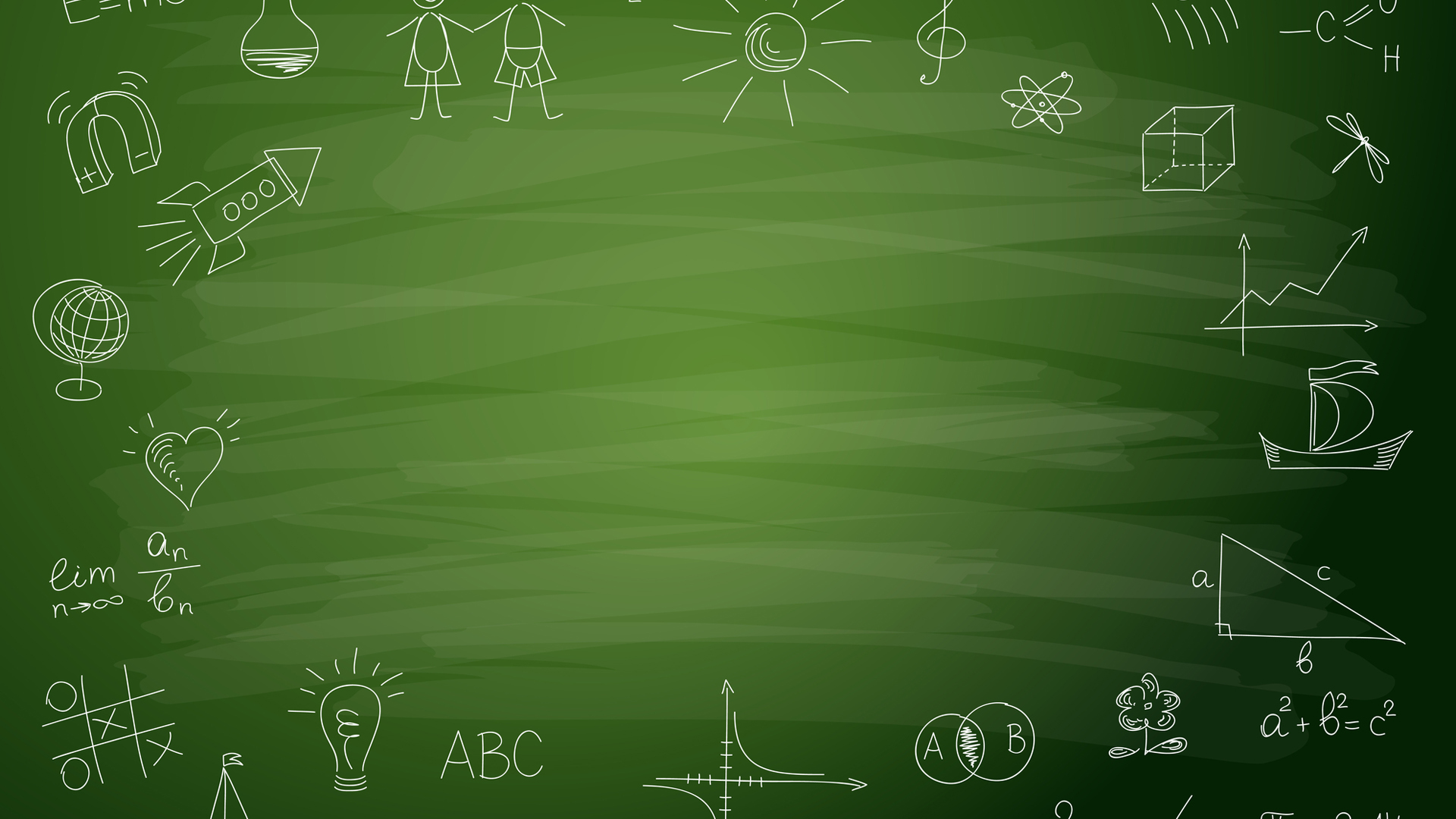 №623
Ответ: а) 6,12,24,48,96; б) -16,-8,-4,-2,-1.
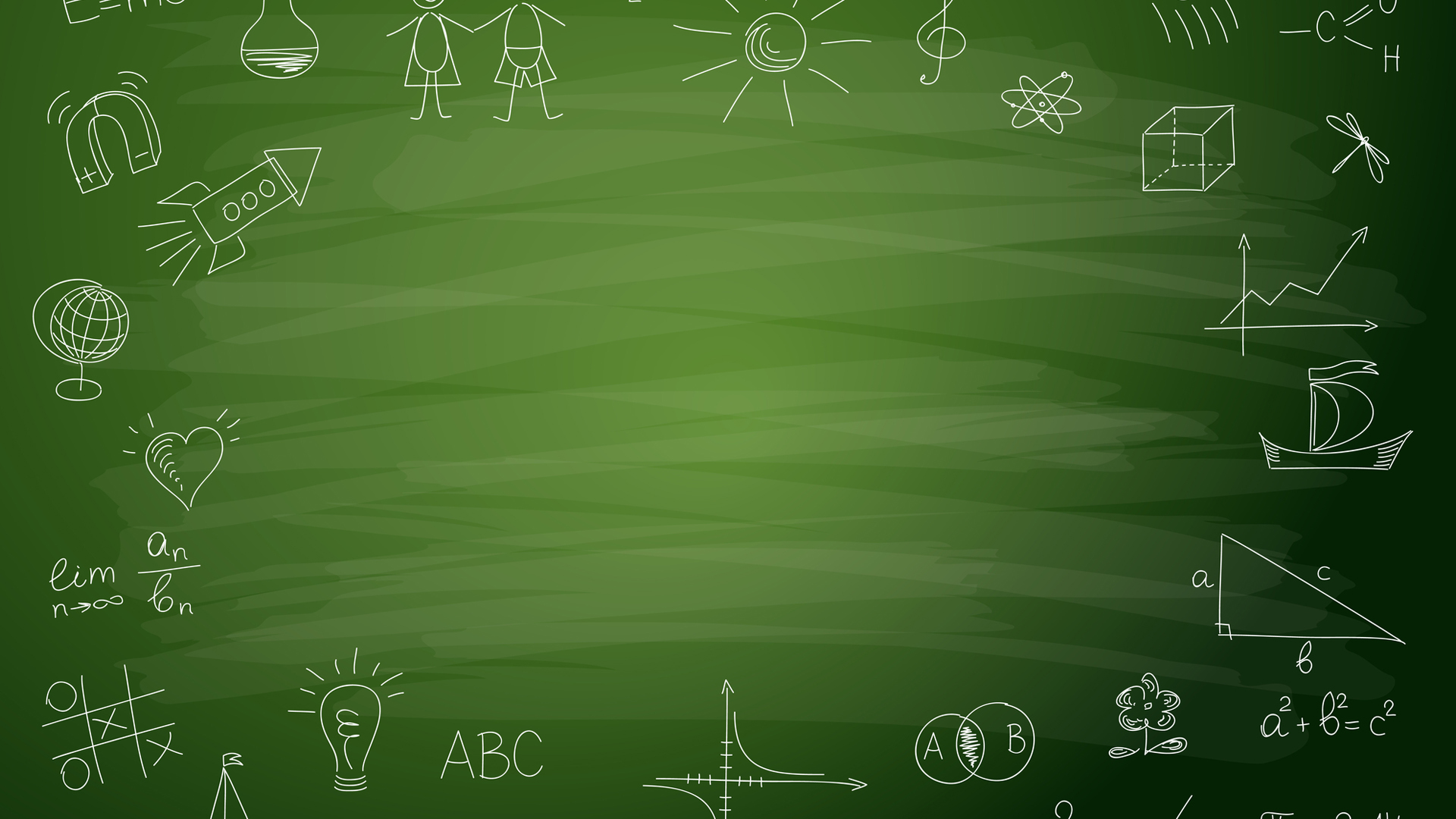 №624
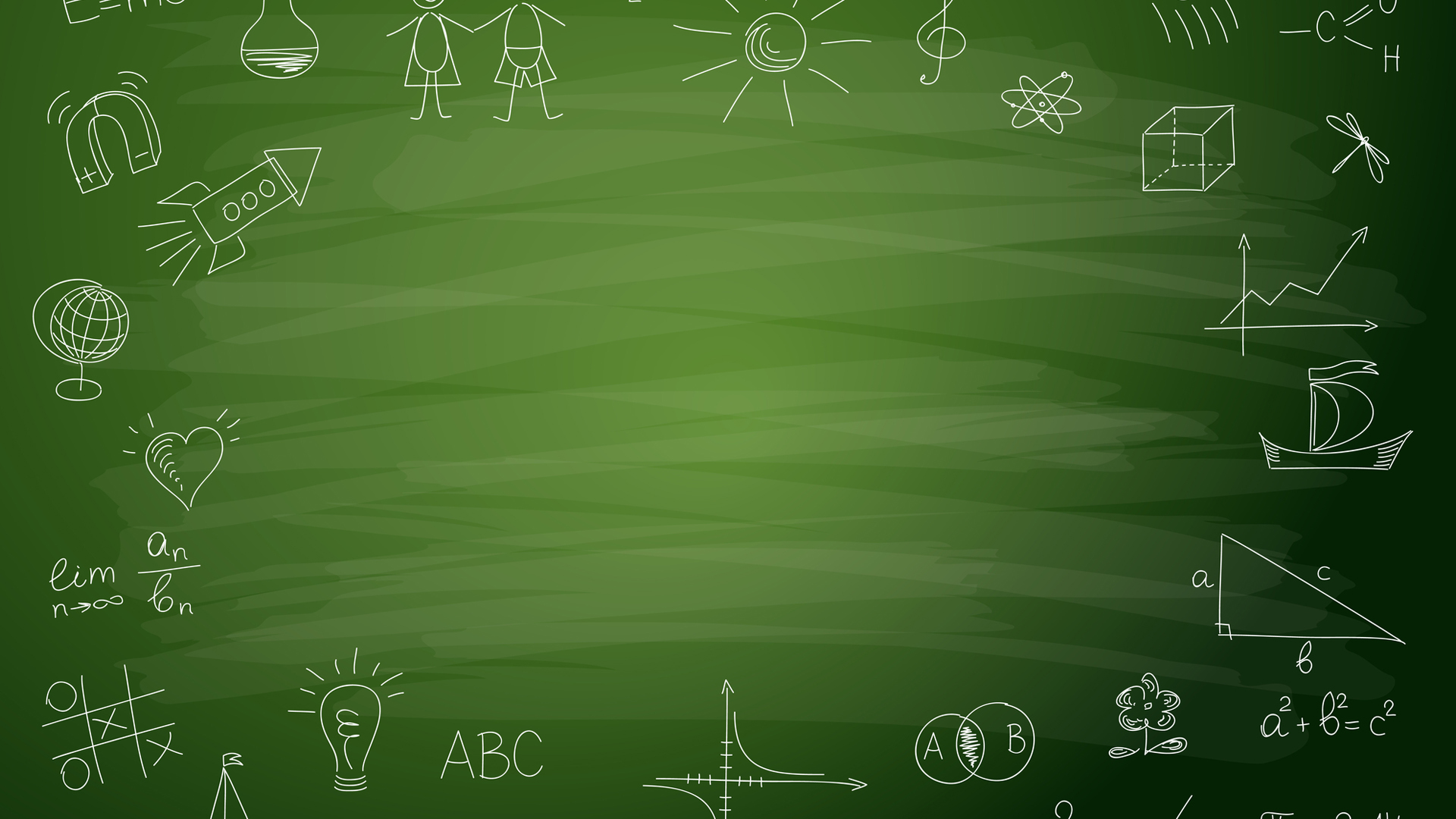 Спасибо за урок!